Estrategias Contemporáneas de Manipulación de la Industria Tabacalera. 
Medios masivos de comunicación.

Ciudad de Panamá 
23 de Noviembre de 2018
Mayo, 2018
[Speaker Notes: Intro title slide:
Title can be about 25 to 50 characters in length (with spaces). Arial Bold 32 pt. The date is adjustable (Arial bold 12 pt.)

Text colors:
The six key Corporate Accountability colors are listed in the “theme colors” dropdown. 
Click on “theme colors”, then “more”, and you should see “CA colors” which you can use for your slides.]
Agenda:
Introducción.
Corporate Accountability
Industria Tabacalera Transnacional
El CMCT de la OMS
10 Estrategias de Manipulación (Adaptación)
[Speaker Notes: Agenda:
Limit this to 5 points.
Header text in orange is Arial Black 44 pt. 
Bulleted points are Arial Regular 20 pt. with less than 50 characters per line (with spaces).]
Corporate Accountability
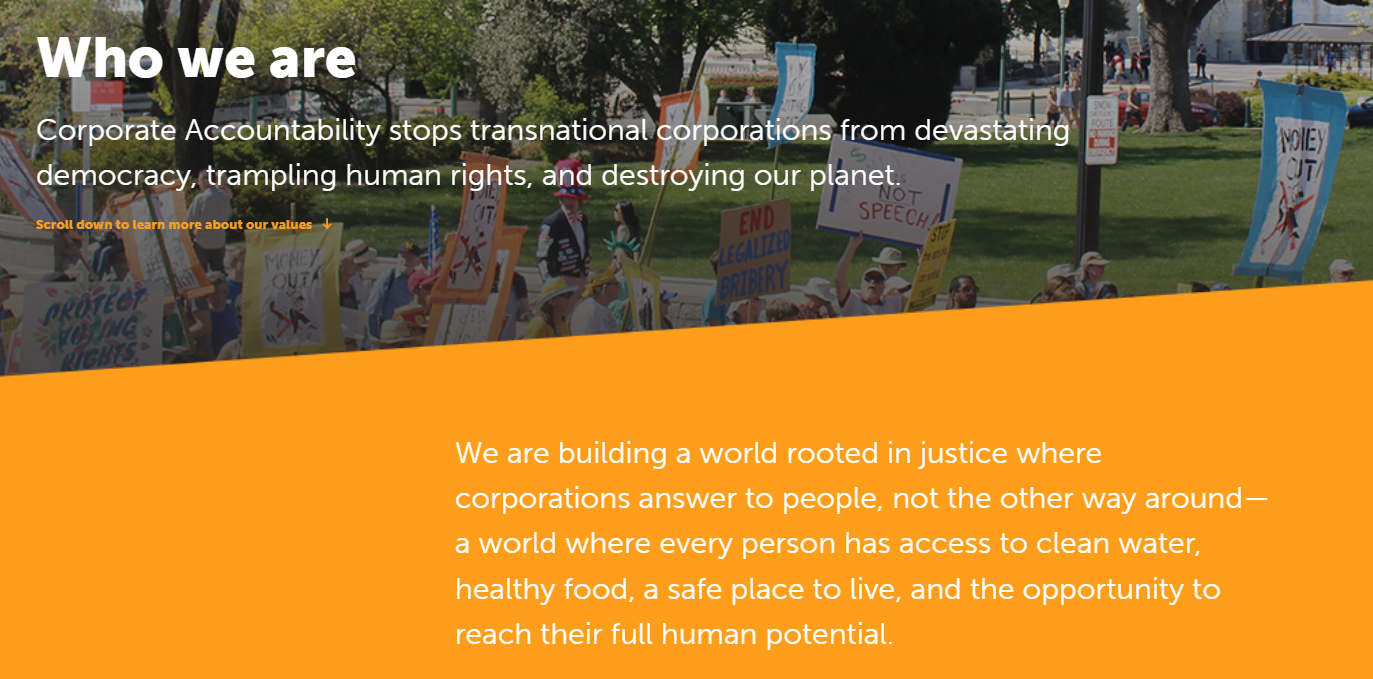 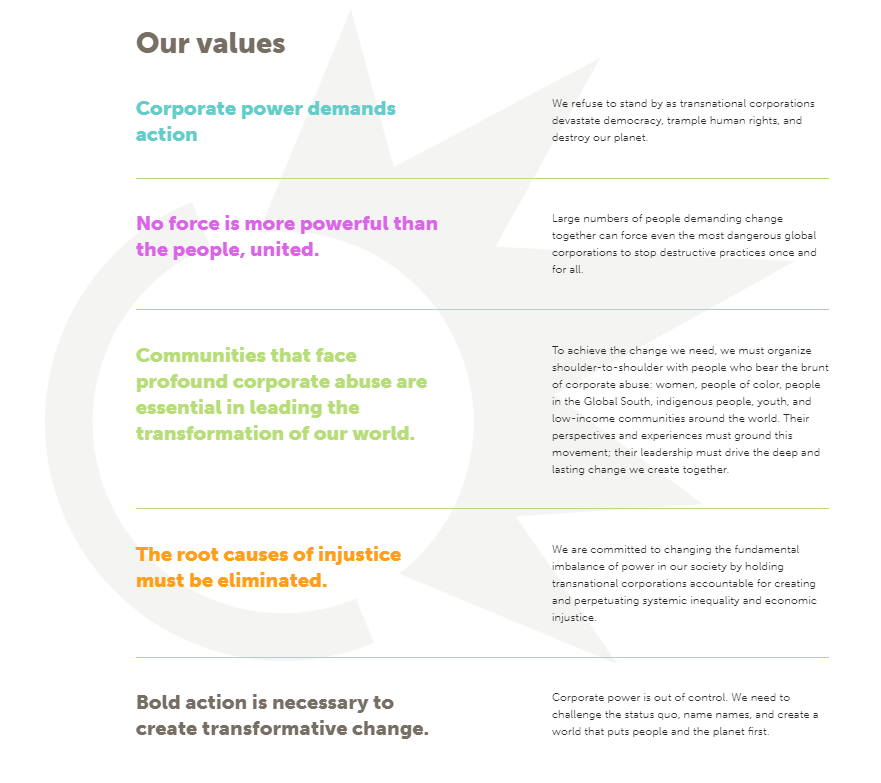 [Speaker Notes: End slide:
Fixed logo and tagline.]
Industria Tabacalera Transnacional
Pocas corporaciones dominan el comercio global
El negocio de la nicotina 
El cigarrillo es el principal y más usado método de administración
Poder económico y político
Antecedentes 

La industria tabacalera concurre a los medios refinando sus métodos de manipulación para vender una imagen en favor de la salud pública y del bienestar social
[Speaker Notes: A page of bulleted points, with extra text in each bullet:
Page headline or header- uppercase Header in Arial Black 44 pt. 
On one to two lines (max 40 characters w/spaces)

Numbered bullets are below that- Numbers and featured words are bolded Arial 18 pt. 
Bolding the features words is optional.

The remaining body text is Arial regular 18 pt. 
A max of 60 characters (with spaces) per line.
Keep bullet text to one to three lines each, for a maximum of 3 bullets.]
El CMCT OMS.
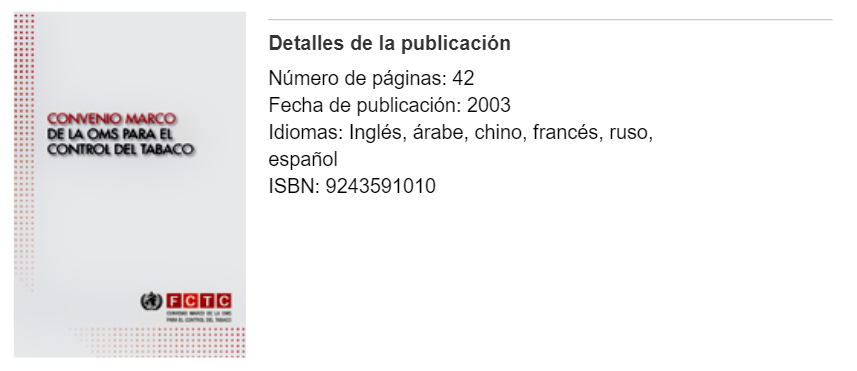 [Speaker Notes: A page of bulleted points, with extra text in each bullet:
Page headline or header- uppercase Header in Arial Black 44 pt. 
On one to two lines (max 40 characters w/spaces)

Numbered bullets are below that- Numbers and featured words are bolded Arial 18 pt. 
Bolding the features words is optional.

The remaining body text is Arial regular 18 pt. 
A max of 60 characters (with spaces) per line.
Keep bullet text to one to three lines each, for a maximum of 3 bullets.]
Estrategias de Manipulación
Adaptado de:
Stratégies de manipulation
Les stratégies et les techniques des Maitres du Monde pour la manipulation de l'opinion publique et de la société...

Publicado en 2002 por Sylvain Timsit bajo el título “Stratégies de manipulation.”
Disponible en: http://www.syti.net/Manipulations.html
[Speaker Notes: Numbered bullets are below that- Numbers and featured words are bolded Arial 18 pt. 
Bolding the features words is optional.

The remaining body text is Arial regular 18 pt. 
A max of 60 characters (with spaces) per line.
Keep bullet text to one to three lines each, for a maximum of 3 bullets.]
Estrategia 1- Distraer: “Un mundo sin humo”.
Un mundo sin humo
Toma distancia del CMCT y su implementación.
Ofrece soluciones alternativas alejadas de la realidad
Es una promesa a futuro
Se promociona un supuesto riesgo reducido

Esta estrategia busca distraer a las autoridades, decisores políticos, academia, sociedad civil, medios y otros actores de la implementación de las medidas basadas en la evidencia.
[Speaker Notes: A page of bulleted points, with extra text in each bullet:
Page headline or header- uppercase Header in Arial Black 44 pt. 
On one to two lines (max 40 characters w/spaces)

Numbered bullets are below that- Numbers and featured words are bolded Arial 18 pt. 
Bolding the features words is optional.

The remaining body text is Arial regular 18 pt. 
A max of 60 characters (with spaces) per line.
Keep bullet text to one to three lines each, for a maximum of 3 bullets.]
Estrategia 2- Crear problemas y después ofrecer soluciones: “Productos de nueva generación”.
Productos de nueva generación
Marketing agresivo (Mismos métodos)
Victimización de la industria
Legalidad Vs legitimidad
Manejo de marcas Tradicionales
Promocionar el consumo alternativo de tabaco y nicotina para hacer frente al tabaquismo (reducción del riesgo)

Los productos de nueva generación son una estrategia de manipulación de la industria para distraer un problema creado por sí misma y del cual se favorece.
[Speaker Notes: A page of bulleted points, with extra text in each bullet:
Page headline or header- uppercase Header in Arial Black 44 pt. 
On one to two lines (max 40 characters w/spaces)

Numbered bullets are below that- Numbers and featured words are bolded Arial 18 pt. 
Bolding the features words is optional.

The remaining body text is Arial regular 18 pt. 
A max of 60 characters (with spaces) per line.
Keep bullet text to one to three lines each, for a maximum of 3 bullets.]
Estrategia 3- Gradualidad: “Reducción del daño”.
Reducción del daño
Dilatar la regulación de los productos actuales
Sustitución gradual del cigarrillo
Ingresos multimillonarios productos tradicionales (satisfacción adicción)
El daño aún está allí
Relaciones públicas y publicidad

La reducción del daño es una estrategia muy sofisticada para promover el aplazamiento de la  implementación de las soluciones que ofrece el CMCT
[Speaker Notes: A page of bulleted points, with extra text in each bullet:
Page headline or header- uppercase Header in Arial Black 44 pt. 
On one to two lines (max 40 characters w/spaces)

Numbered bullets are below that- Numbers and featured words are bolded Arial 18 pt. 
Bolding the features words is optional.

The remaining body text is Arial regular 18 pt. 
A max of 60 characters (with spaces) per line.
Keep bullet text to one to three lines each, for a maximum of 3 bullets.]
Estrategia 4- Diferir: “No implementar el CMCT hoy o revertir lo alcanzado”.
No implementar el CMCT hoy o revertir lo alcanzado
Uso promocional de la ciencia y la tecnología
Entender los nuevos productos por fuera del CMCT
Dividir 
Ausencia de evidencia
Los estados deben confiar y esperar

Diferir es una estrategia que implica que, a futuro, el CMCT sería un documento obsoleto, inaplicable a sus productos de nueva generación.
[Speaker Notes: A page of bulleted points, with extra text in each bullet:
Page headline or header- uppercase Header in Arial Black 44 pt. 
On one to two lines (max 40 characters w/spaces)

Numbered bullets are below that- Numbers and featured words are bolded Arial 18 pt. 
Bolding the features words is optional.

The remaining body text is Arial regular 18 pt. 
A max of 60 characters (with spaces) per line.
Keep bullet text to one to three lines each, for a maximum of 3 bullets.]
Estrategia 5- Tratar al público como infantes: “Es por tu bien”.
Es por tu bien
Conocimiento de causa promocional hacia la infancia y adolescencia
Resistencia a las medidas de publicidad y empaquetado
Discurso de Responsabilidad social corporativa
Búsqueda de nuevos marcos regulatorios
Audiencia incapaz de entender la autoridad de la ciencia
Gozar y disfrutar

La estrategia de dirigirse al público como infantes vende la idea del bienestar de poder reemplazar un método de administración de la nicotina por otro, a fin seguir disfrutando de ella,
[Speaker Notes: A page of bulleted points, with extra text in each bullet:
Page headline or header- uppercase Header in Arial Black 44 pt. 
On one to two lines (max 40 characters w/spaces)

Numbered bullets are below that- Numbers and featured words are bolded Arial 18 pt. 
Bolding the features words is optional.

The remaining body text is Arial regular 18 pt. 
A max of 60 characters (with spaces) per line.
Keep bullet text to one to three lines each, for a maximum of 3 bullets.]
Estrategia 6-  Utilizar el aspecto emocional mucho más que la reflexión: “Fin del cigarrillo”.
Fin del cigarrillo
Reclutar científicos y activistas de la sociedad civil.
Apartar la opinión de los expertos
Una nueva industria que apela a la emotividad de las buenas intenciones
Rechaza la visión crítica, no sólo del negocio, también de la industria
Racionalidad del negocio vs realidad política

La estrategia del fin del cigarrillo invita a los Estados a ser laxos al momento enfrentar con objetividad, hoy, el interés particular de una industria a futuro.
[Speaker Notes: A page of bulleted points, with extra text in each bullet:
Page headline or header- uppercase Header in Arial Black 44 pt. 
On one to two lines (max 40 characters w/spaces)

Numbered bullets are below that- Numbers and featured words are bolded Arial 18 pt. 
Bolding the features words is optional.

The remaining body text is Arial regular 18 pt. 
A max of 60 characters (with spaces) per line.
Keep bullet text to one to three lines each, for a maximum of 3 bullets.]
Estrategia 7-  Mantener al público en la ignorancia: “El Control de la Información”.
El control de la información.
Métodos del siglo XX
Cubrir a las audiencias con un manto de seguridad al respecto del uso 
Campañas globales para productos tradicionales (ignorar el presente)
Probando el mercado, el comportamiento y el desarrollo de marcas
Informar desde la óptica comercial

La estrategia del control de la información garantiza más que ganancias económicas, el poder mantener al público en la ignorancia en materia de políticas de salud, de las leyes que desarrollan el CMCT, o simplemente de los derechos de los ciudadanos, de la infancia y la adolescencia.
[Speaker Notes: A page of bulleted points, with extra text in each bullet:
Page headline or header- uppercase Header in Arial Black 44 pt. 
On one to two lines (max 40 characters w/spaces)

Numbered bullets are below that- Numbers and featured words are bolded Arial 18 pt. 
Bolding the features words is optional.

The remaining body text is Arial regular 18 pt. 
A max of 60 characters (with spaces) per line.
Keep bullet text to one to three lines each, for a maximum of 3 bullets.]
Estrategia 8-  Estimular al público a ser complaciente con la mediocridad: “Normalizar la adicción”.
Normalizar la adicción.
Creer es poder
No se explica la naturaleza del producto y la adicción
Normalización del producto y la industria
Apagar la crítica, aceptar la adicción
Informar desde la óptica comercial

La estrategia de normalizar la adicción promueve una moda por encima del criterio personal, apartando la opinión del principio de precaución que debe regir las políticas de salud pública que tengan que ver con la industria tabacalera..
[Speaker Notes: A page of bulleted points, with extra text in each bullet:
Page headline or header- uppercase Header in Arial Black 44 pt. 
On one to two lines (max 40 characters w/spaces)

Numbered bullets are below that- Numbers and featured words are bolded Arial 18 pt. 
Bolding the features words is optional.

The remaining body text is Arial regular 18 pt. 
A max of 60 characters (with spaces) per line.
Keep bullet text to one to three lines each, for a maximum of 3 bullets.]
Estrategia 9-  Reforzar la culpabilidad: “Adultos fumadores”.
Adultos fumadores
Traslada la responsabilidad
Advertencias duditativas
Evade la responsalidad civil y penal
Mercadea el anhelo de la juventud

La estrategia de los adultos fumadores es un discurso que promueve la supuesta responsabilidad empresarial que incluye un elemento promocional en sí, ya que los nuevos productos se publicitan como una alternativa para futuras generaciones.
[Speaker Notes: A page of bulleted points, with extra text in each bullet:
Page headline or header- uppercase Header in Arial Black 44 pt. 
On one to two lines (max 40 characters w/spaces)

Numbered bullets are below that- Numbers and featured words are bolded Arial 18 pt. 
Bolding the features words is optional.

The remaining body text is Arial regular 18 pt. 
A max of 60 characters (with spaces) per line.
Keep bullet text to one to three lines each, for a maximum of 3 bullets.]
Estrategia 10-  Conocer a los individuos mejor de lo que ellos mismos se conocen: “Salvar Millones de vidas”.
Salvar Millones de vidas
Investigaciones de mercado
Perfil de la sociedad y sus dinámicas
Diferencias culturales
Conocen mejor sus productos que el Estado
Usar las estrategias que han infringido derrotas

La estrategia de salvar millones de vidas  se promociona en conjunto con un futuro mundo sin humo donde los productos de nueva generación serán una alternativa en favor de la salud pública y de la economía, hundiendo aún más en el anonimato los millones que mueren hoy o padecen a causa de la adicción y por el uso de sus productos, las víctimas de la industria
[Speaker Notes: A page of bulleted points, with extra text in each bullet:
Page headline or header- uppercase Header in Arial Black 44 pt. 
On one to two lines (max 40 characters w/spaces)

Numbered bullets are below that- Numbers and featured words are bolded Arial 18 pt. 
Bolding the features words is optional.

The remaining body text is Arial regular 18 pt. 
A max of 60 characters (with spaces) per line.
Keep bullet text to one to three lines each, for a maximum of 3 bullets.]
Finalmente, sobre las tabacaleras se sabe que han mentido de frente a la opinión pública y de frente a  las autoridades; se sabe de la corrupción, la intimidación, la guerra sucia y se sabe mucho más de su comportamiento, que incluye pero no se limita a estas 10 estrategias contemporáneas de manipulación.
[Speaker Notes: Thank you slide.
Fixed in place.]
Jaime Arcila Sierra
Coordinador para América Latina
jarcila@CorporateAccountability.org
Oficina Regional para América Latina
Cra. 11A 90-16 OFI 509
Bogotá, DC. Colombia
CorporateAccountability.org
[Speaker Notes: Optional end slide with contact info]